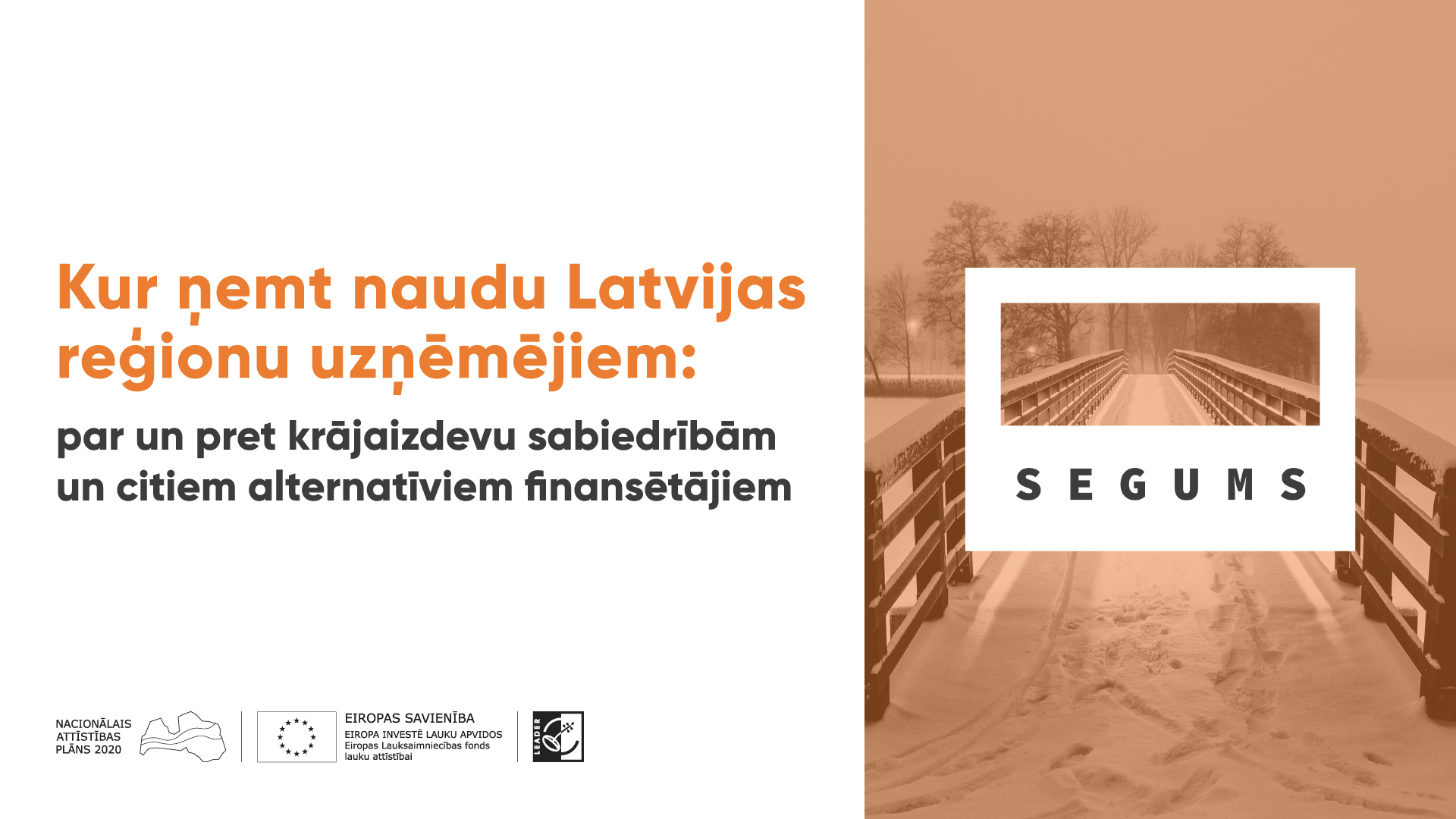 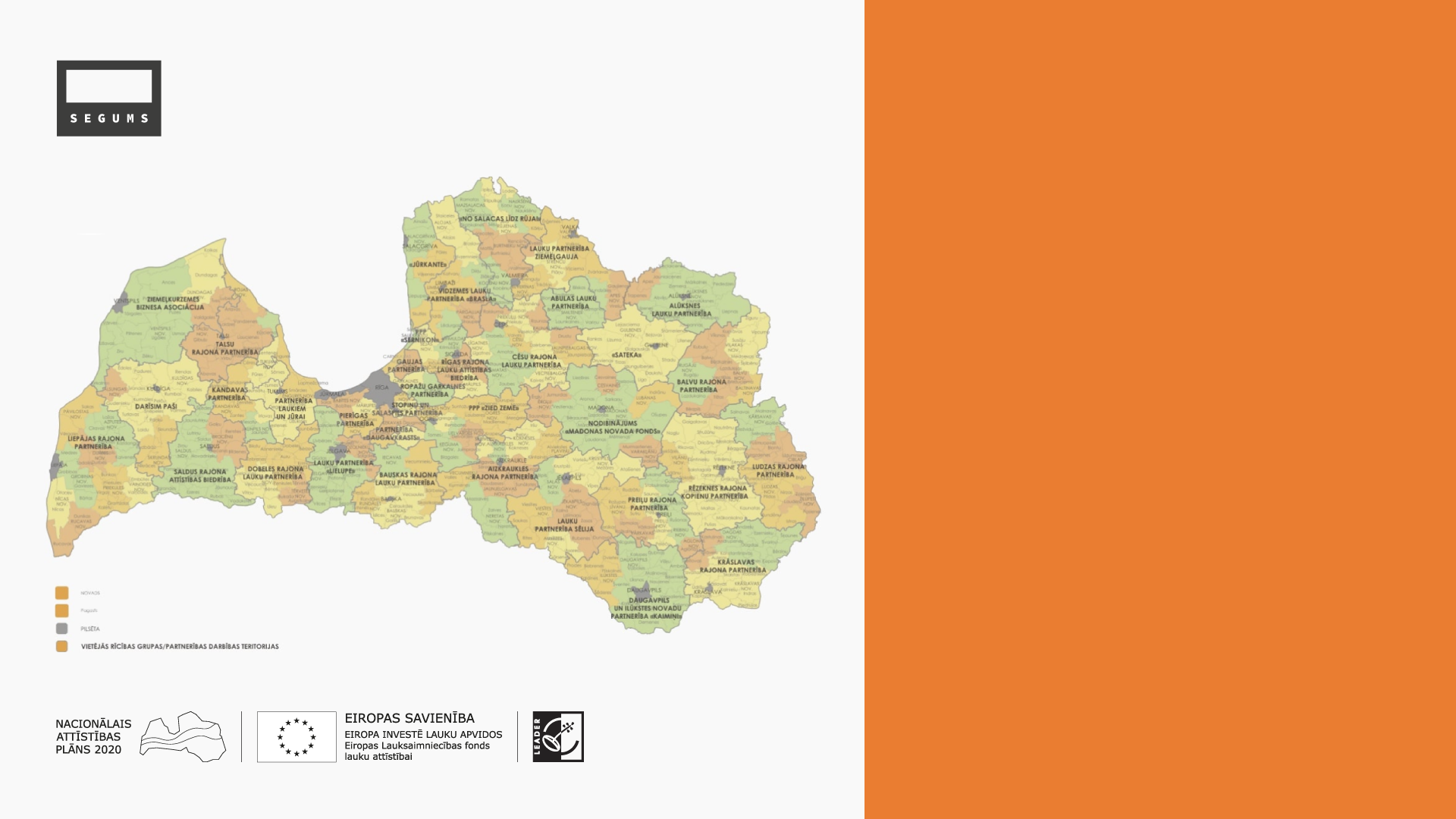 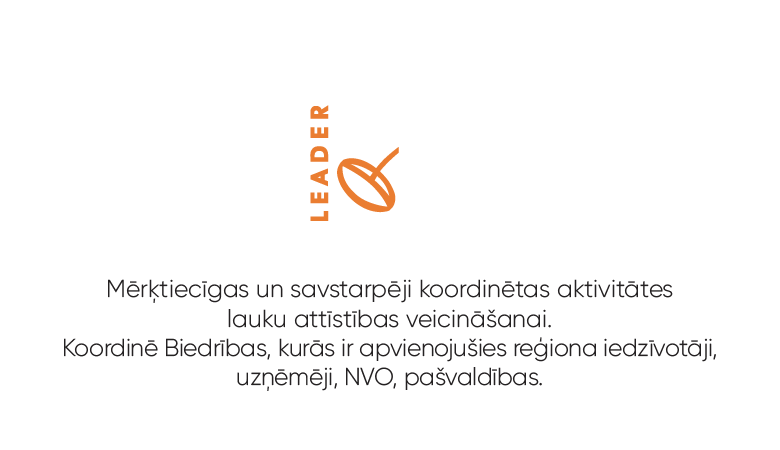 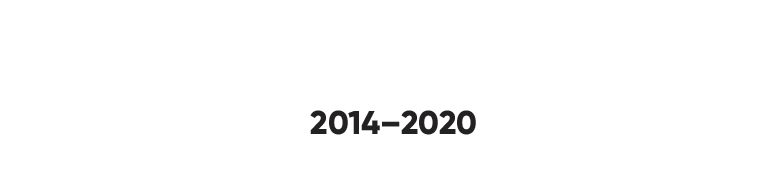 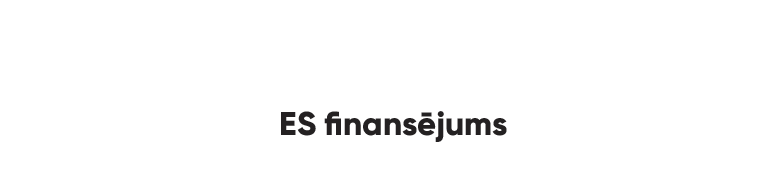 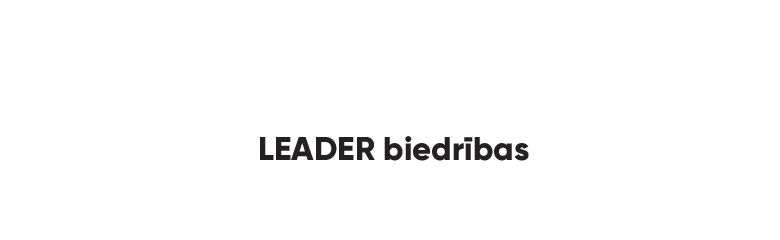 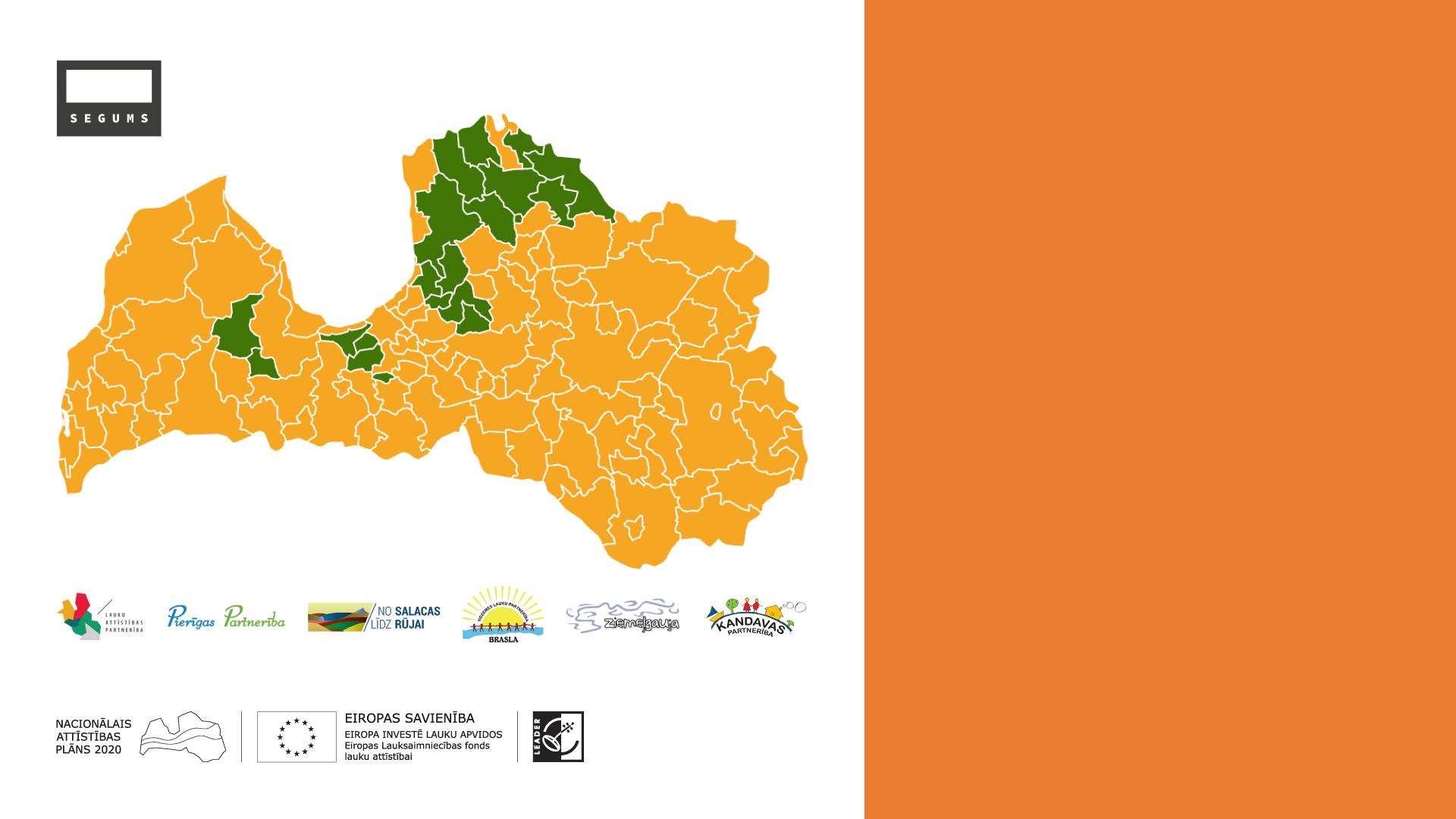 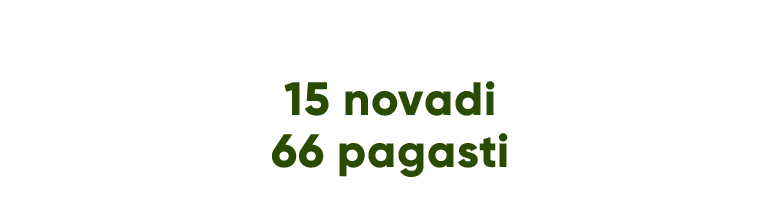 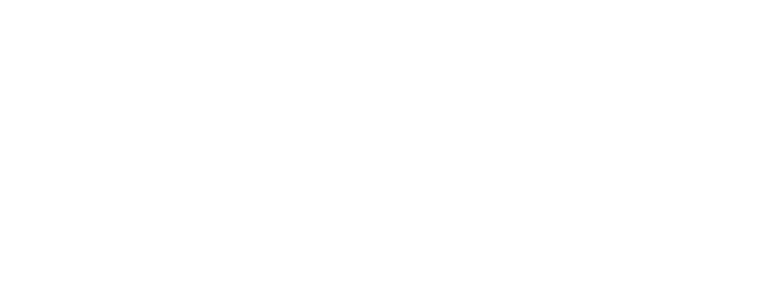 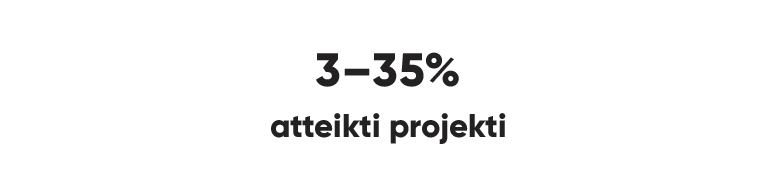 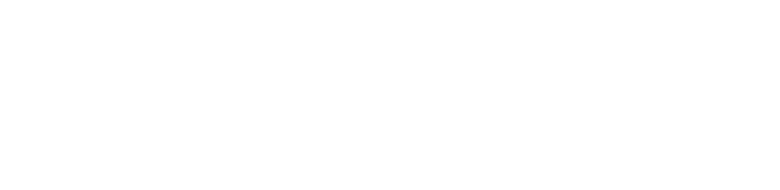 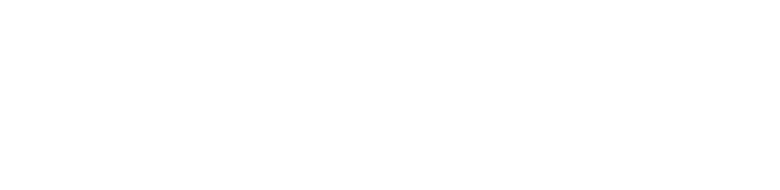 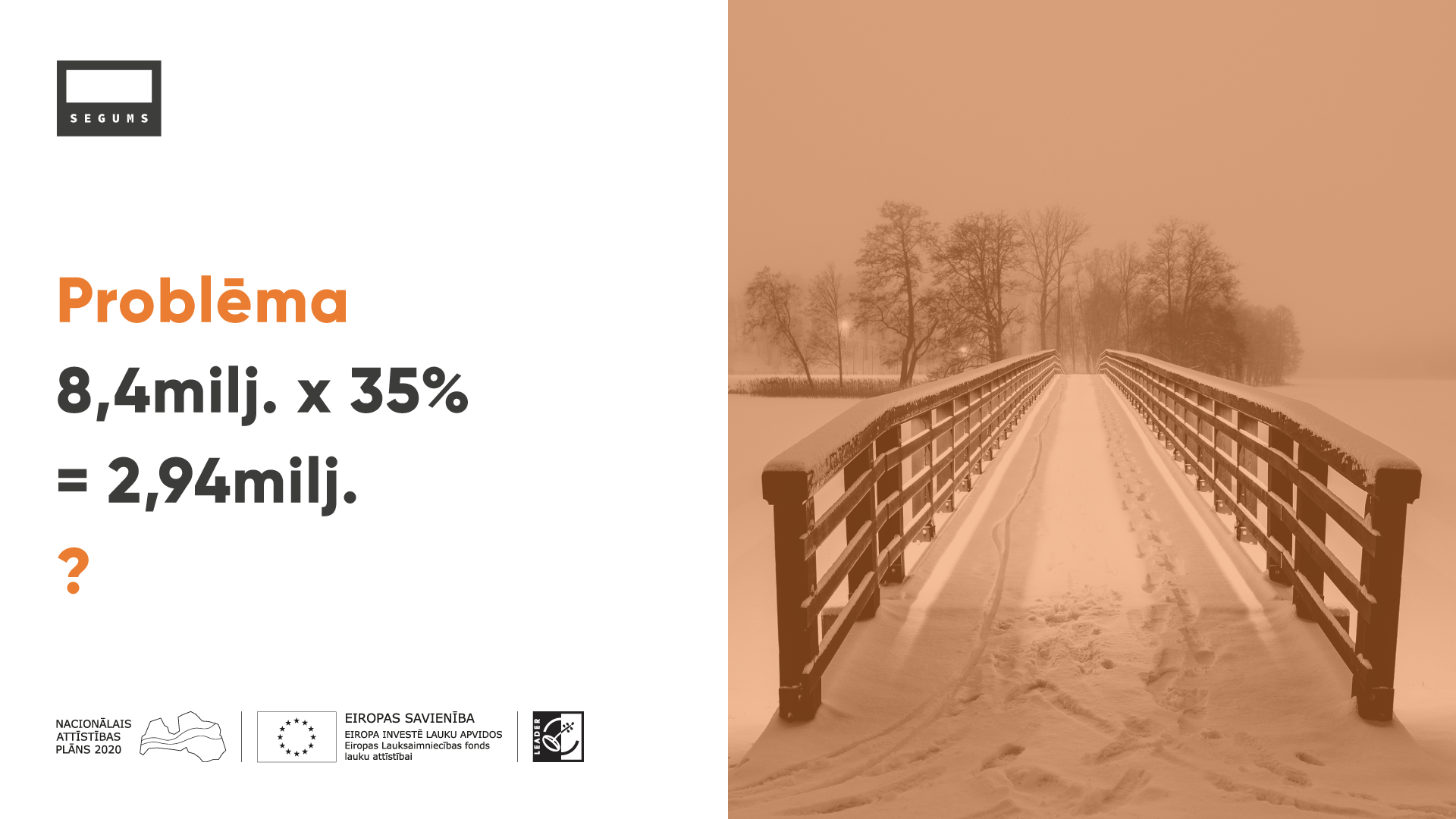 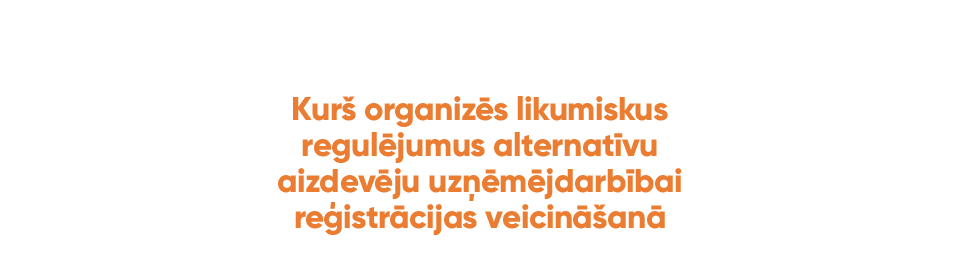 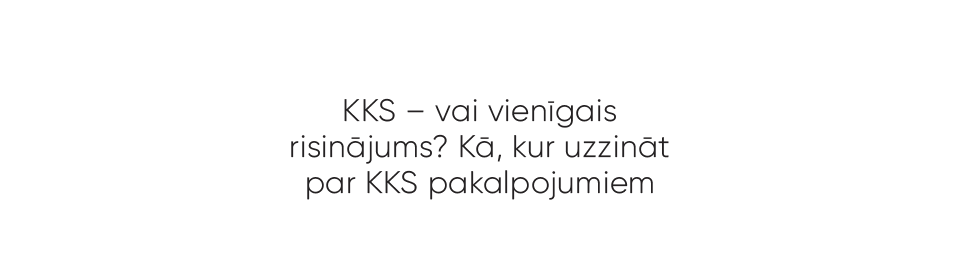 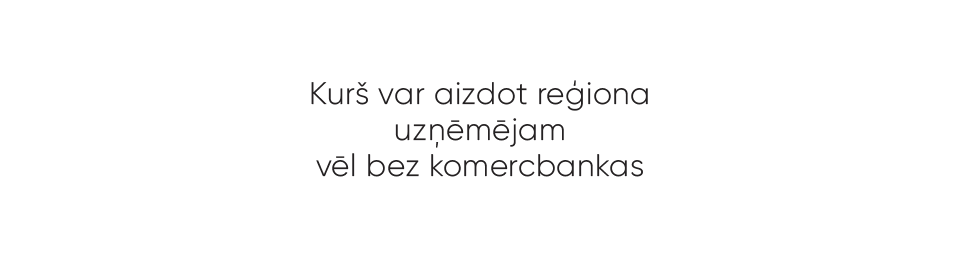 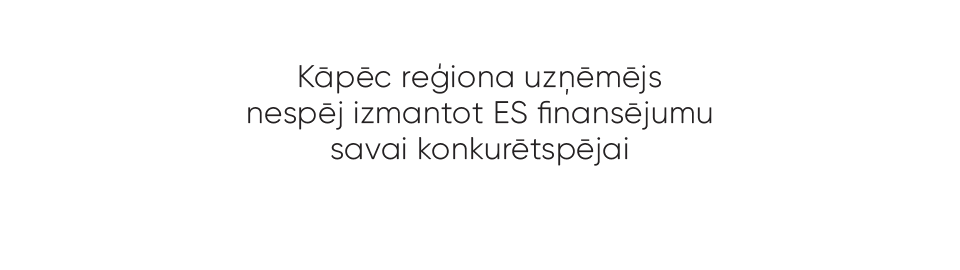 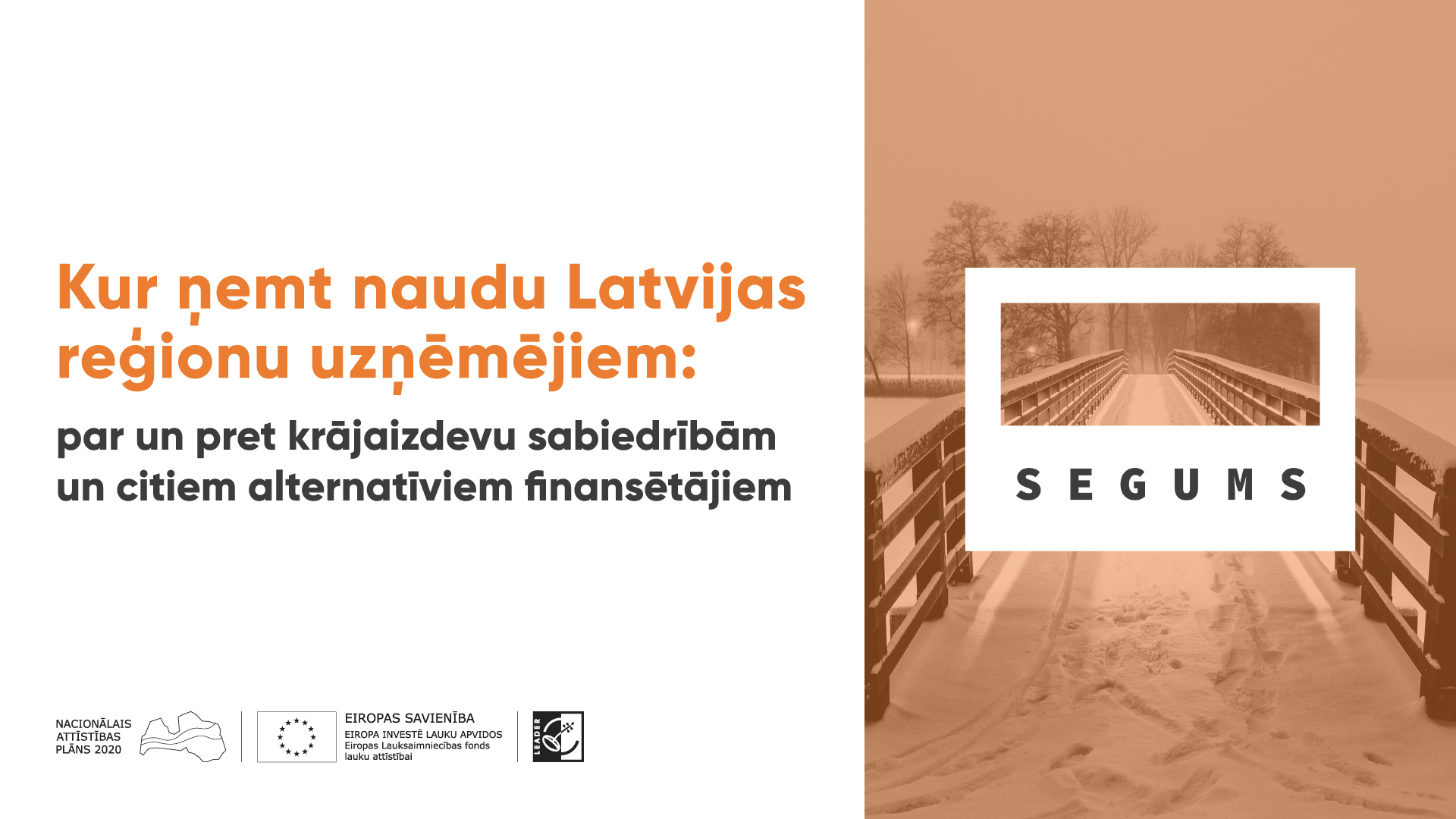 Kooperatīvās krājaizdevu sabiedrības Latvijā
25.02.2020.
Situācija KKS sektorā
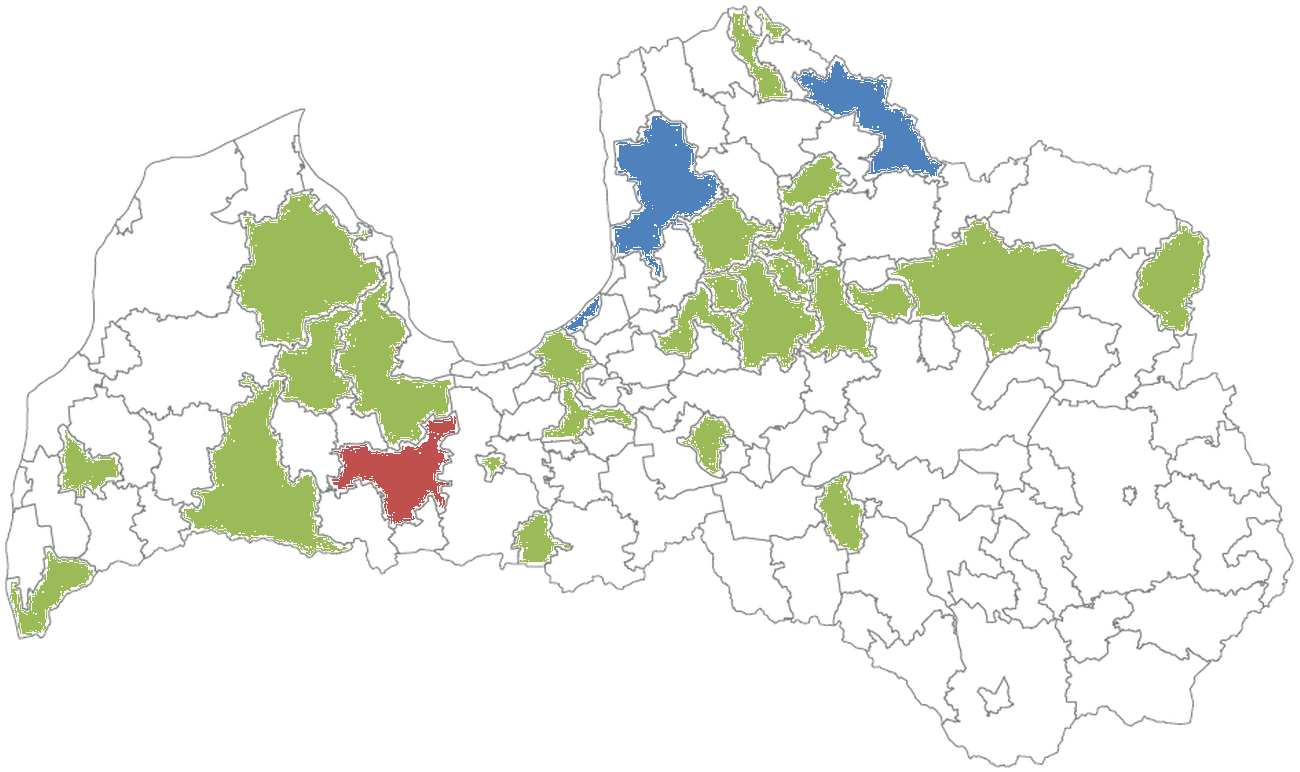 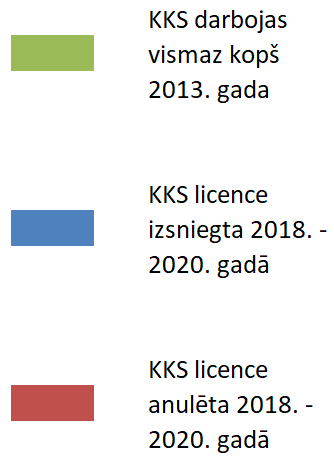 1
2
7
Pēdējo 2 gadu  laikā Latvijā 
uzsākušas darbību 3 jaunas KKS, 1 KKS licence anulēta
KKS rādītāji
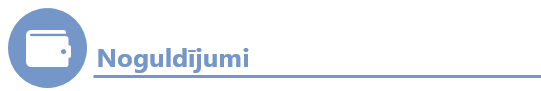 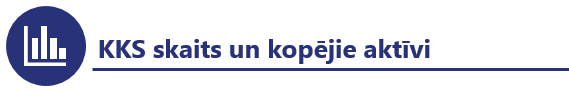 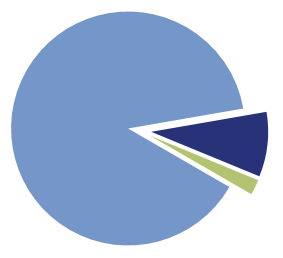 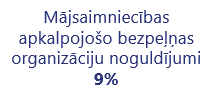 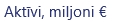 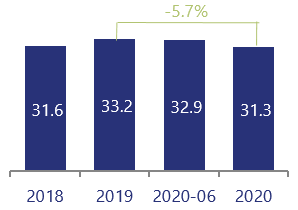 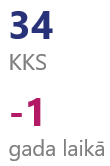 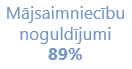 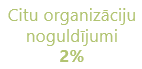 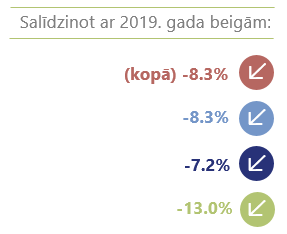 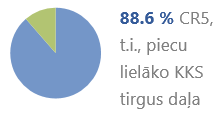 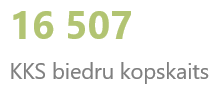 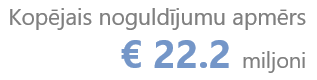 KKS kredītportfelis un aizdevumu iespējas
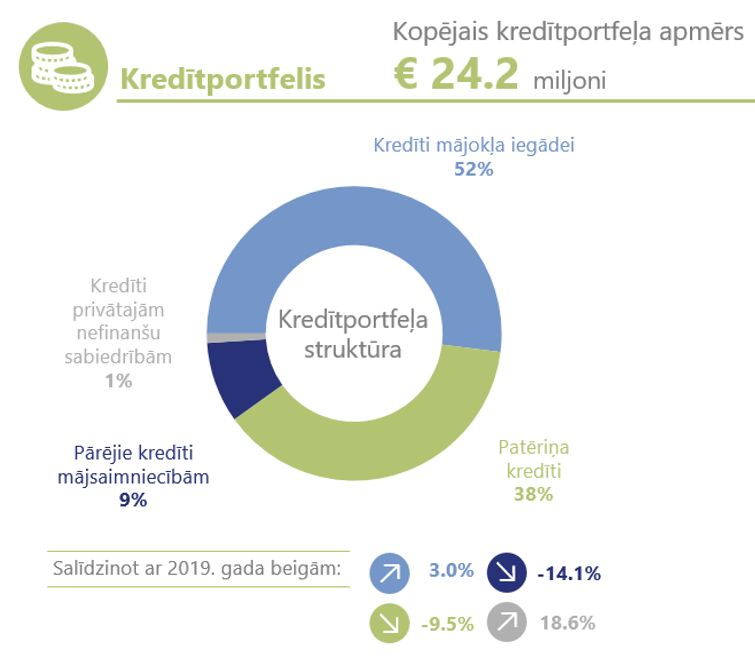 Krājaizdevu sabiedrības izsniedz aizdevumus tikai saviem biedriem:
fiziskajām personām  
likumā definētam juridisko personu lokam, proti individuāliem komersantiem, individuāliem (ģimenes) uzņēmumiem un zemnieku vai zvejnieka saimniecībām, ja to īpašnieki ir krājaizdevu sabiedrības biedri.
Juridisko personu loku kreditē tikai 4 krājaizdevu sabiedrības
Regulējums pieļauj kreditēt plašāku aizņēmēju loku, taču iespēja netiek aktīvi izmantota.
Pelnītspēja un regulējošo prasību izpilde
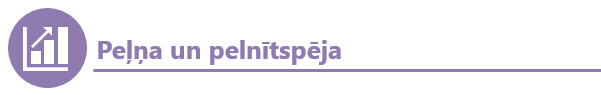 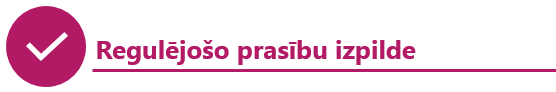 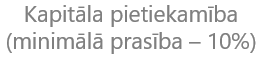 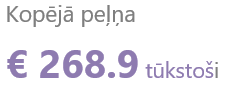 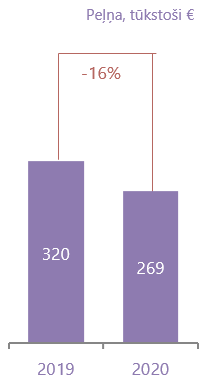 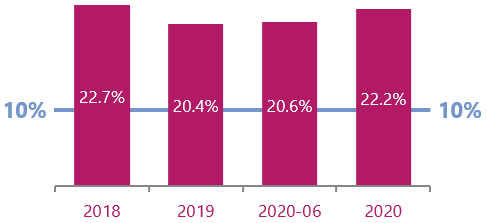 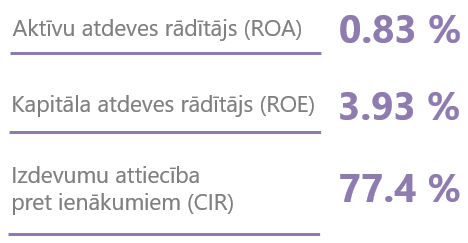 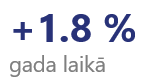 KKS sektora nākotnes redzējums
Stabila pozīcija finanšu pakalpojumu pieejamības nodrošināšanā Latvijas reģionos
Krājaizdevu Apvienība un Latvijas KKS savienība kā kopīga platforma un  forums KKS sektora attīstības veicināšanai
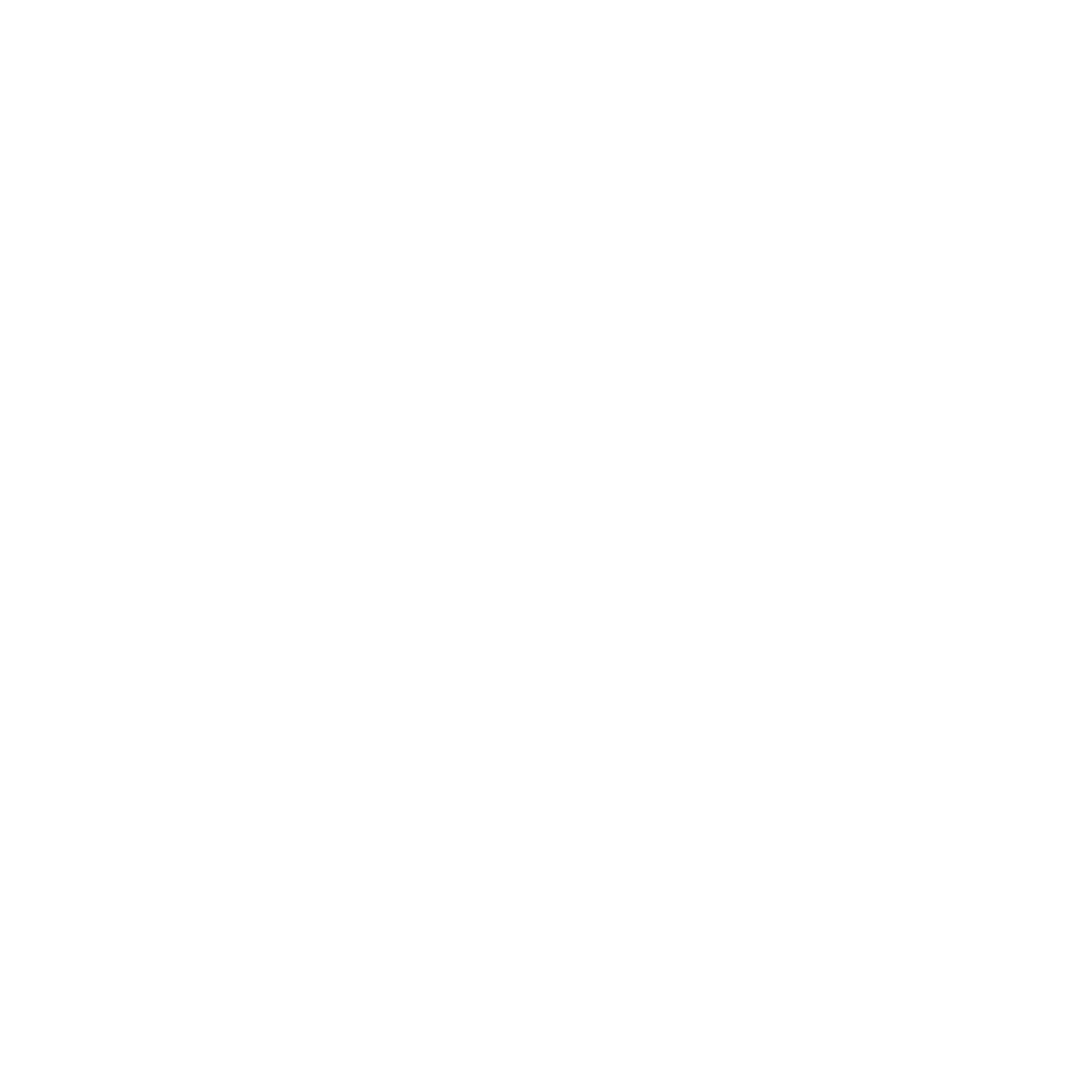 Sadarbības iespēju izmantošana (Latvijas lauku konsultāciju un izglītības centrs un Altum)
Potenciāls darbības paplašināšanai un jaunu KKS dibināšanai (arī Latgalē)
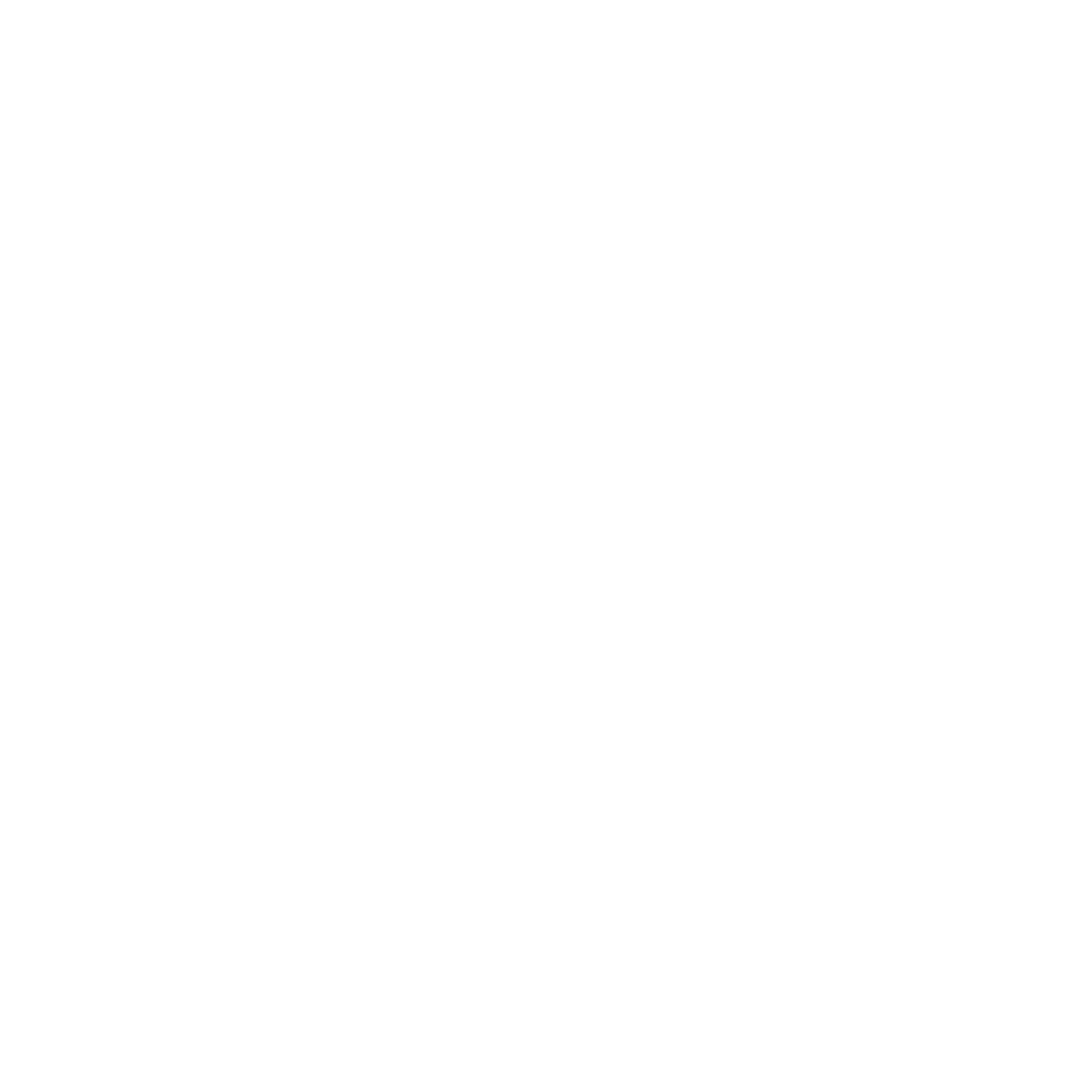 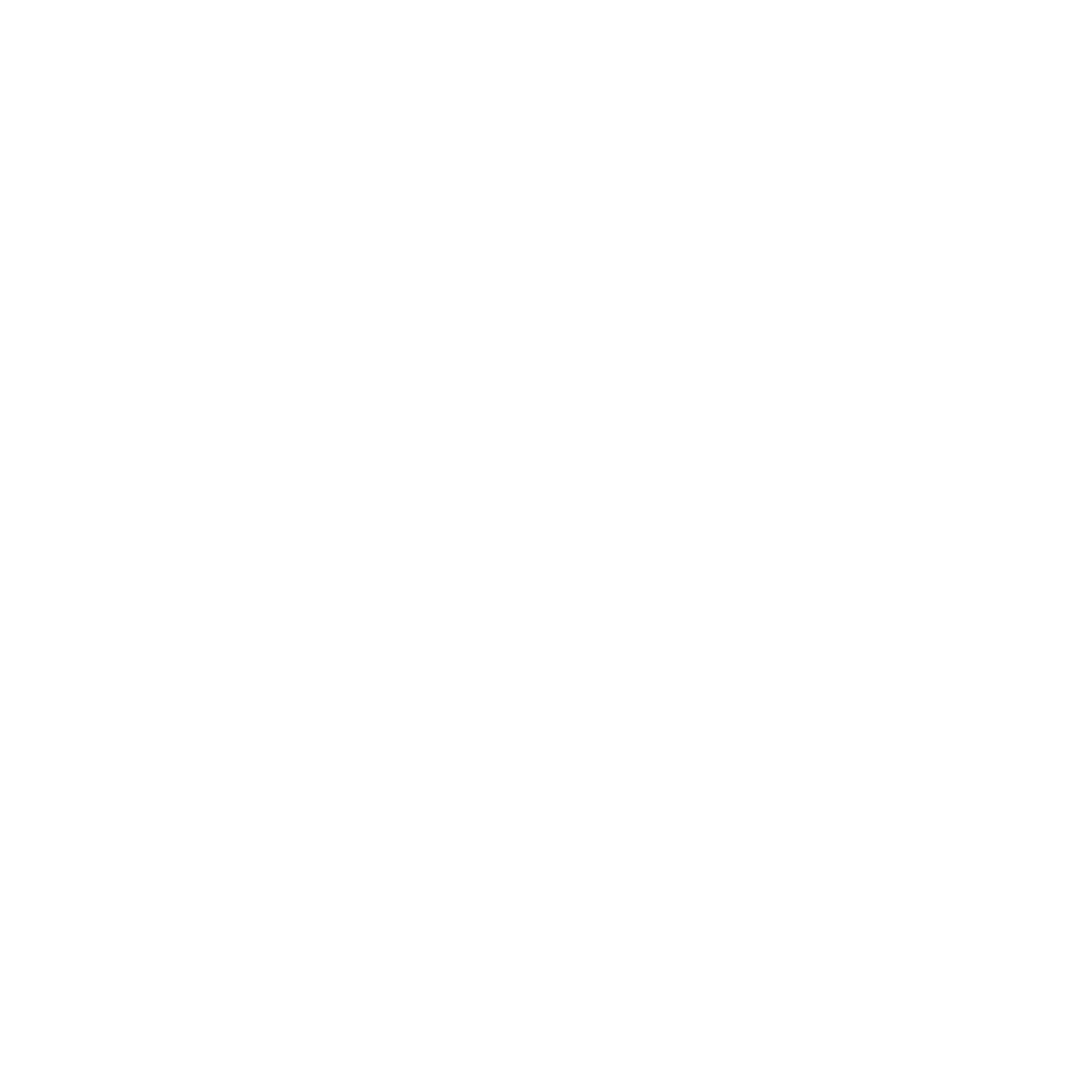 Ārpakalpojumu  izmantošanas paplašināšana – efektivitātes paaugstināšanai
FKTK iniciatīva - atbalsta grupas idejas iedzīvināšana KKS iekšējo normatīvo aktu izstrādei  NILLTF jomā (18.03.2021.)
FKTK Uzraudzības dialogs ar mērķi – sniegt atbalstu un konsultēt KKS regulējuma un saistošo prasību piemērošanā
Paldies!
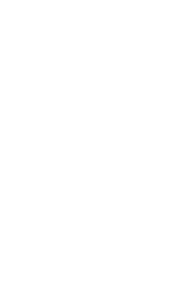 6 7774800 | fktk@fktk.lv | www.fktk.lv |
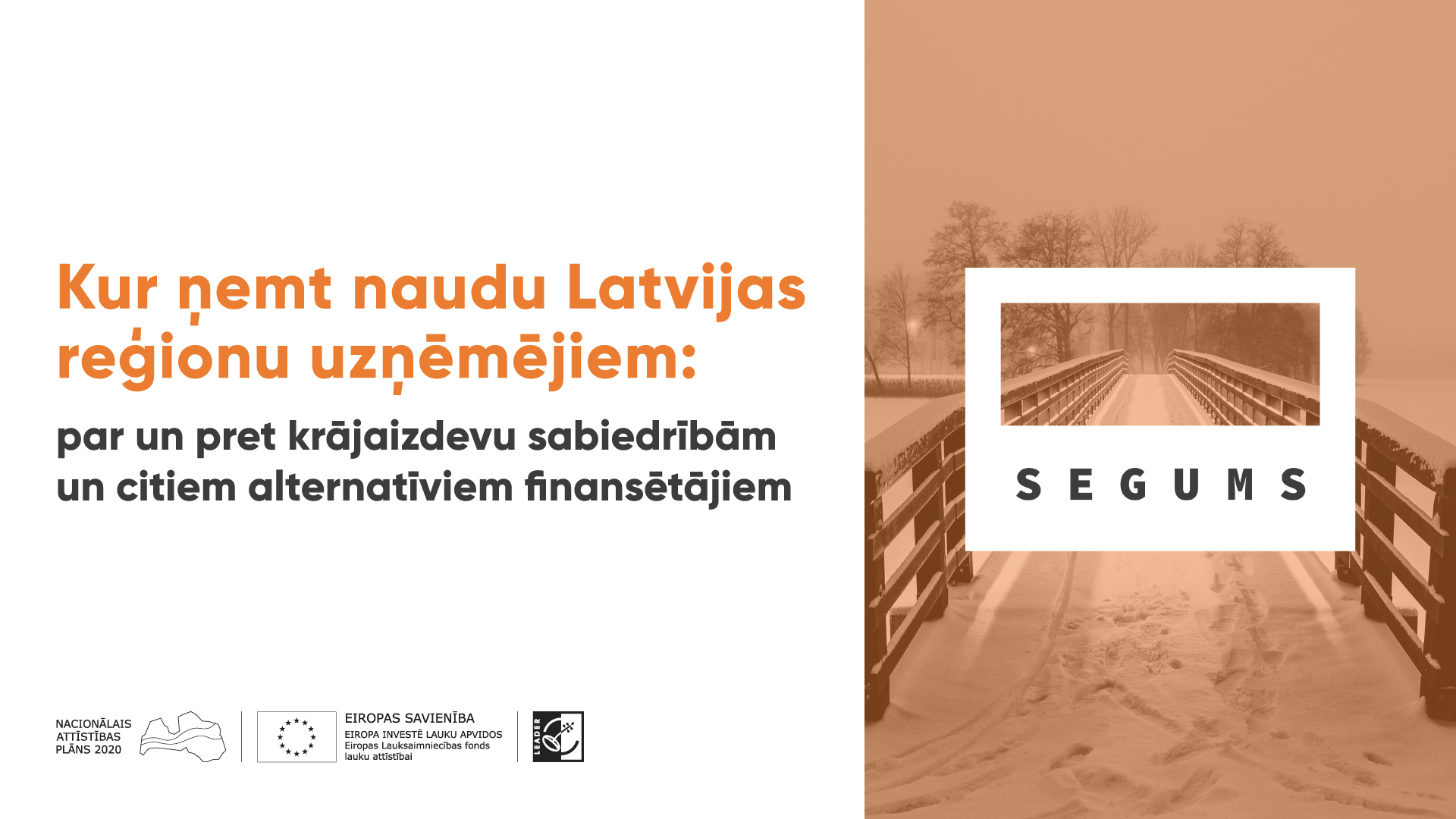 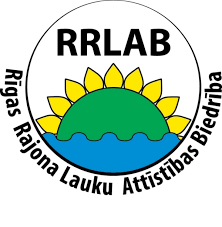 Finansiāla atbalsta nepieciešamība uzņēmējdarbības uzsākšanaivai attīstīšanai
2019. gada septembris – novembris
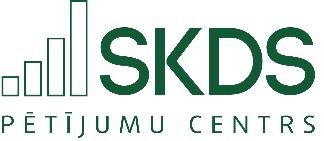 Pētījuma apraksts
PĒTĪJUMA APRAKSTS
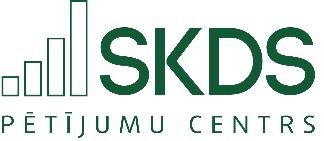 IEPRIEKŠĒJĀ 
PIEREDZE
1.1. MĒĢINĀJUMS IEGŪT FINANSIĀLU ATBALSTU
«A1. Sakiet, lūdzu, vai pēdējo 3 gadu laikā Jūs esat mēģinājis/-usi iegūt finansiālu atbalstu savas uzņēmējdarbības uzsākšanai vai attīstīšanai?»
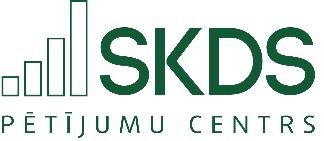 Bāze: visi respondenti, n=314
1.2. AIZDEVUMA MĒRĶIS
«A2. Kādas formas uzņēmējdarbības uzsākšanai vai attīstīšanai Jūs vēlējāties saņemt aizdevumu?»
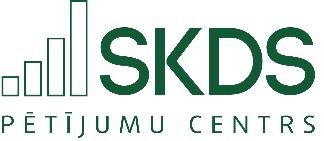 Bāze: respondenti, kuri pēdējo 3 gadu laikā ir mēģinājuši iegūt finansiālu atbalstu savas uzņēmējdarbības uzsākšanai vai attīstīšanai, n=167
Vairākatbilžu jautājums (% summa > 100)
Atbilžu variantus «Akciju sabiedrība», «Pilnsabiedrība», «Komandītsabiedrība» un «Zvejnieka sabiedrība»
neizvēlējās neviens respondents
1.4. PRASĪTĀ NAUDAS SUMMA
«A4. Kāda bija Jūsu prasītā naudas summa?»
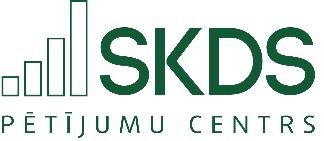 Bāze: respondenti, kuri pēdējo 3 gadu laikā ir mēģinājuši iegūt finansiālu atbalstu savas 
uzņēmējdarbības uzsākšanai vai attīstīšanai, n=167
1.3. IZVĒLĒTAIS AIZDEVĒJS
«A3. Pie kā Jūs vērsāties pēc aizdevuma?»
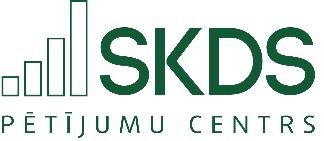 Bāze: respondenti, kuri pēdējo 3 gadu laikā ir mēģinājuši iegūt finansiālu atbalstu savas uzņēmējdarbības uzsākšanai vai attīstīšanai, n=167
Vairākatbilžu jautājums (% summa > 100)
1.5. FINANSĒJUMA LŪGUMA REZULTĀTS
«A5. Vai Jums izdevās šo finansējumu iegūt?»
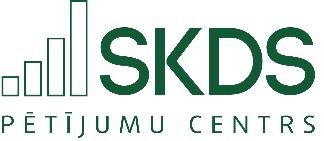 Bāze: respondenti, kuri pēdējo 3 gadu laikā ir mēģinājuši iegūt finansiālu atbalstu savas 
uzņēmējdarbības uzsākšanai vai attīstīšanai, n=167
1.7. FINANSĒJUMA ATTEIKUMA IEMESLS
«A.7. Kāds bija iemesls aizdevuma finansējuma atteikumam jeb neiegūšanai?»
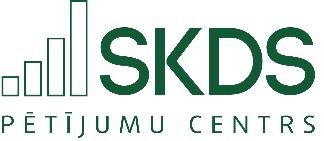 Bāze: respondenti, kuri pēdējo 3 gadu laikā ir mēģinājuši iegūt finansiālu atbalstu savas uzņēmējdarbības uzsākšanai vai attīstīšanai un saņēma daļu summas   vai nesaņēma to nemaz, n=87
Vairākatbilžu jautājums (atbilžu skaits var pārsniegt respondentu skaitu) 
Atbilžu variantu «Prasītā/ nepieciešamā summa bija par mazu (banka izsniedz aizdevumu, sākot ar lielāku summu)» 
neizvēlējas neviens respondents
Pašreizējā 
situācija
2.1. FINANSIĀLA ATBALSTA NEPIECIEŠAMĪBA NĀKAMO 5 GADU LAIKĀ
«B1. Sakiet, lūdzu, vai Jums tuvāko 5 gadu laikā būtu nepieciešams finansiāls atbalsts savas uzņēmējdarbības uzsākšanai vai attīstīšanai?»
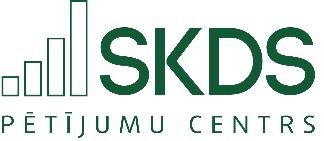 Bāze: visi respondenti, n=314
2.3. AIZŅĒMUMA MĒRĶIS
«B3. Sakiet, lūdzu, vai Jums aizdevums nepieciešams apgrozāmiem līdzekļiem vai investīcijām?»
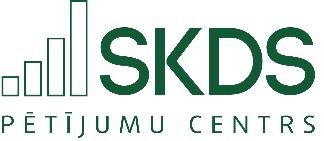 Bāze: respondenti, kuriem nākamo 5 gadu laikā būtu nepieciešams finansiāls atbalsts savas uzņēmējdarbības 
uzsākšanai vai attīstīšanai, n=207
2.4. NEPIECIEŠAMĀ NAUDAS SUMMA
«B4. Cik liela naudas summa Jums būtu nepieciešama/ cik Jūs vēlētos aizņemties/ cik lielu kredītu Jūs gribētu ņemt?»
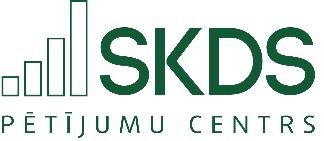 Bāze: respondenti, kuriem nākamo 5 gadu laikā būtu nepieciešams finansiāls atbalsts savas uzņēmējdarbības 
uzsākšanai vai attīstīšanai, n=207
Paldies!
Arnis Kaktiņš
Pētījumu centrs SKDS
Baznīcas iela 32, Rīga, LV 1010
Tel: 67 312 876
arnis.kaktins@skds.lv
www.skds.lv
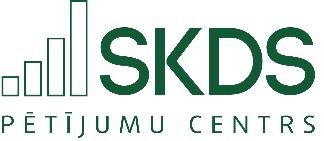 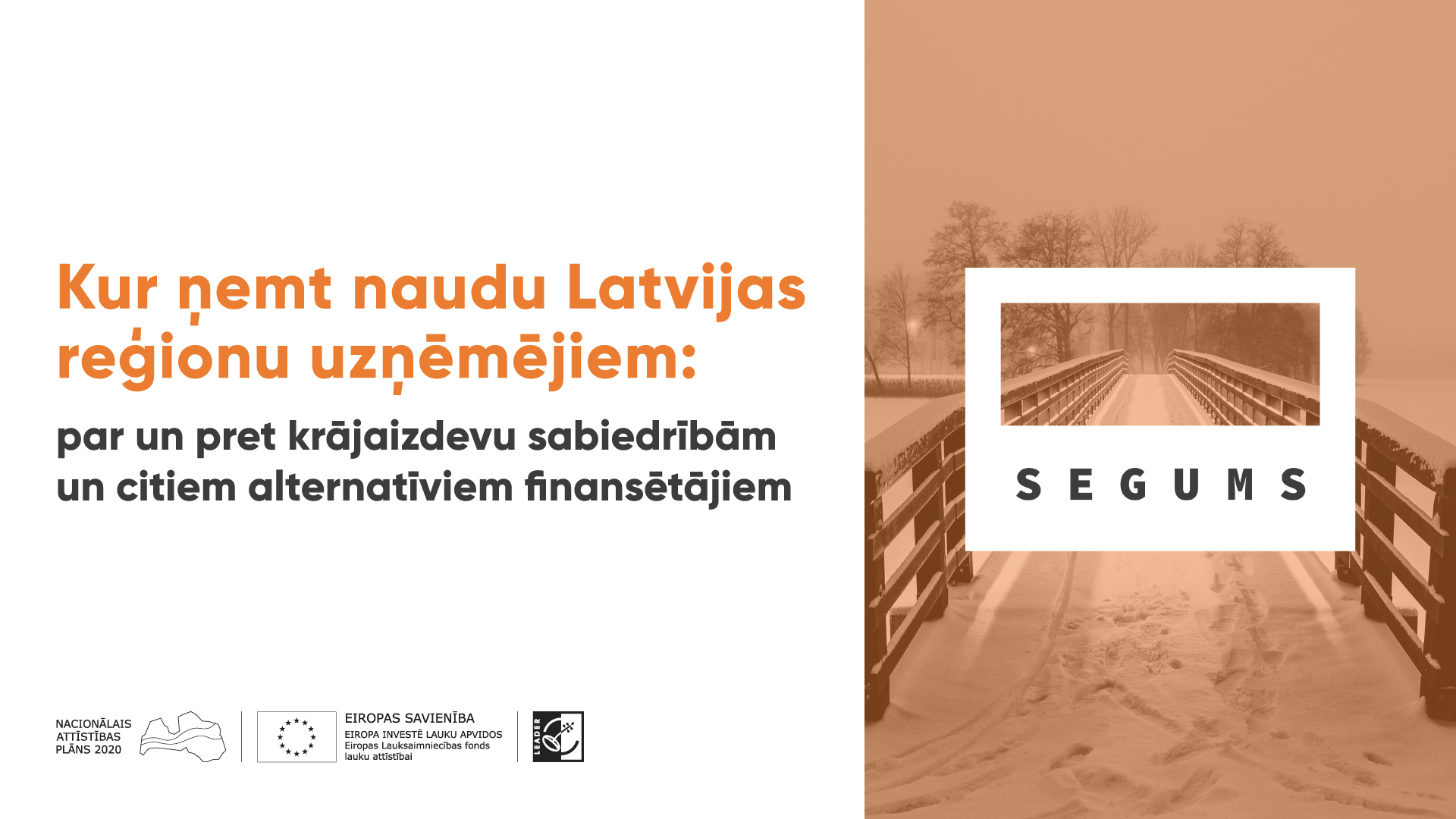